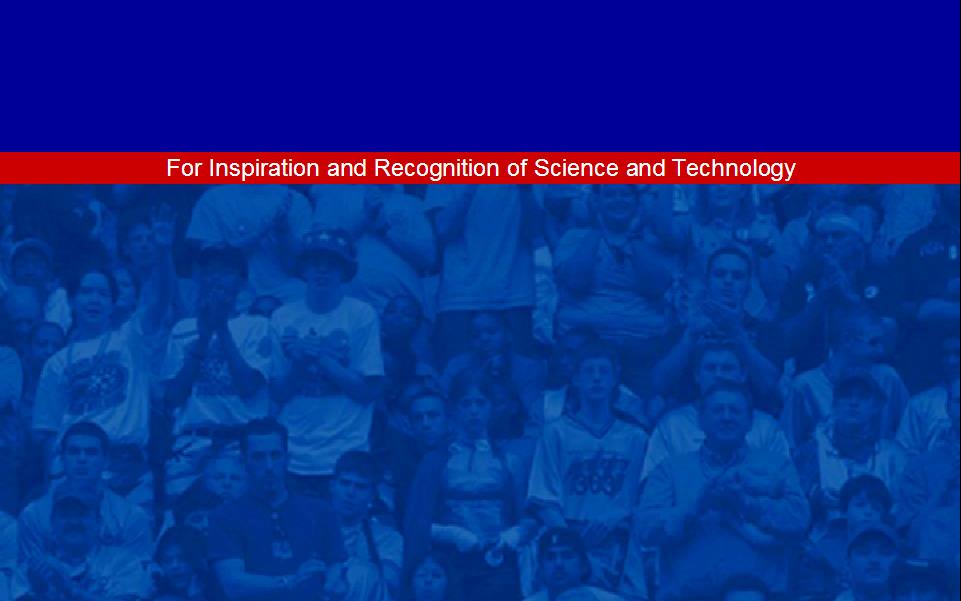 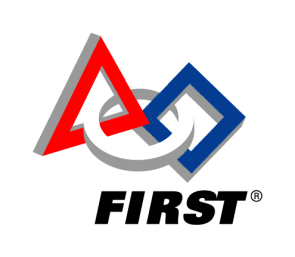 Junior FIRST® LEGO® League STAR_Net Library Pilot(Jr.FLL®)
Junior FIRST® LEGO® League(Jr.FLL®)
Jr.FLL Presentation
LEGO® Education Sales Meeting
August 17, 2011
1
What is Jr.FLL?
Check out our Jr.FLL YouTube Channel for brief videos about the program
http://www.youtube.com/jrfllglobal
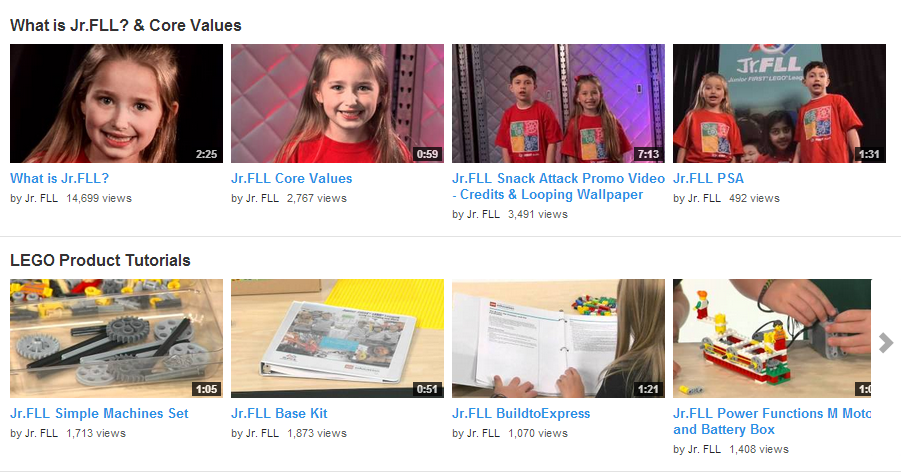 2
What is Jr.FLL????
Children Ages 6-9 
Teams of 2-6 children
Season: August – June 
Registration: August – April $50
Challenge theme introduced every year – created with topic experts from the field
LEGO model and Show Me poster 
Events called Expo’s
Events are 2-4 hours long…That’s it!
Unofficial events organized by community members in US/CAN
Official Expos held by Jr.FLL Partners
3
[Speaker Notes: Play What is Jr.FLL Video

Coaches materials include: 
Challenge doc that explains yearly themed challenge
Coach Guide for running a Jr.FLL team
Coach Resources with tips and resources to use on that year’s specific theme
Model & Poster
We want the model to have a simple machine and a motorized part 
Posters include info on each team member, research done and model made – New challenge docs will include more specific information on Poster layout – this helps both reviewers and spectators know what they’re looking at as layouts will be similar poster to poster. 
Events – will go over this more in-depth in a future slide
Keep them short and simple – remember these are little kids
Anyone can organize an Expo – the more the merrier mentality – do not feel you have to have an expo for every team in your area.]
Who?
Team Profile:
Home School Communities, After school Programs, Elementary School PTA’s, Libraries, Science Centers, Children’s Museums, Scouts, Community Centers

Coach Profile: 
Parents, teachers, engineers, scientists, librarians, college students and scout leaders

Coach Responsibilities:
Mentoring children
Liaison with parents and community
Set expectations for team
Guide team with Core Values
4
[Speaker Notes: Team Profiles:  Teams are made from all kinds of different groups, these are just a few of the most common

Coach Profile: Good coaches come from many walks of life and have included teachers, parents, engineers, scientists, college students, and scout leaders.
Most coaches said that they heard about the Jr.FLL Program from another parent or from a school.

Coach Responsibilities:
mentoring the team through the season’s Jr. FLL Challenge, as well as for planning and scheduling meetings, visits, and trips. 
liaison between team members, mentors, parents, and volunteers. 
It is important the coach inform kids and parents about what is expected of them in terms of their commitment to the team. 
Coach is also responsible for honoring and communicating Jr. FLL core values to team members, team volunteers, and others affiliated 	with their team.]
Jr.FLL Core Values
We are a team.

We do the work. Our coaches and mentors help us learn, but we find the answers ourselves.

We share our experiences and discoveries with others.

We are helpful, kind, and show respect when we work, play, and share. We call this gracious professionalism.

We are all winners.

We have fun.
5
[Speaker Notes: Just like all other FIRST programs – Jr.FLL has their own set of Core Values]
The Challenge
Every year the Jr.FLL Program staff works with experts in the field to create a Challenge for teams to research
The Challenge relates to an important real-world topic
Past Challenges have been about: climate, transportation, food, seniors, and etc.
Check out past Challenges 
Teams research the Challenge theme and create a LEGO model and a Show Me poster that represents their learning
6
Jr.FLL Challenge Components
Model
Must:
Be constructed of only LEGO elements
Fits within a 15” X 15” footprint (teams usually use a LEGO XL Base Plate)
Have at least one motorized piece
Have at least one simple machine
Based on the Challenge directions provided in the Jr.FLL Challenge Document
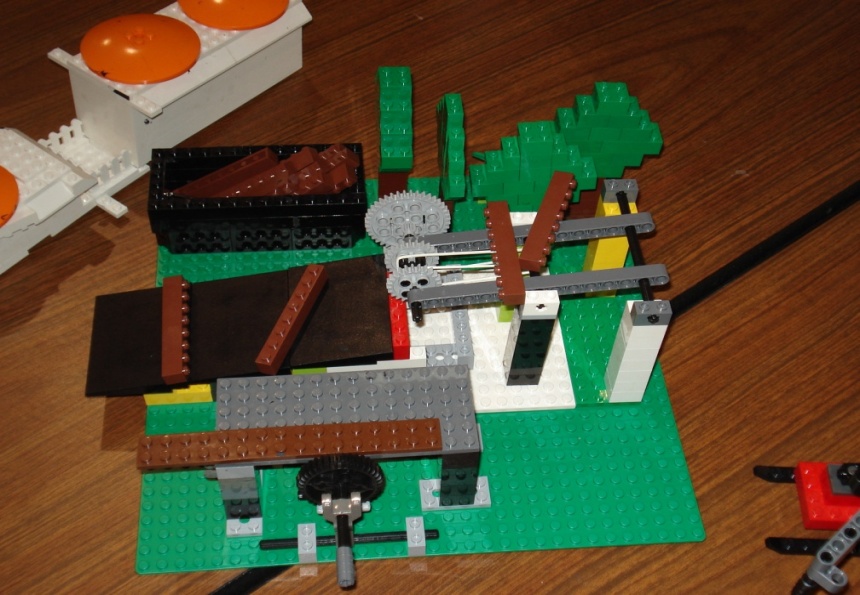 7
[Speaker Notes: Guided by adult coaches, teams use LEGO elements to build a model with a motorized part and develop a coordinating Show Me poster to represent their journey.

Model: Can be anything that they learned on that year’s topic.  Does NOT have to be an invention. – But it can be!   Needs to be 15x15 – teams typically use a 15”x15” baseplate

Show Me Poster: This year we are introducing some new standards so posters will look similar. This helps reviewers as they will have an idea of what they are looking at as layouts will be similar poster to poster.  For example we’re going to ask all teams to put their team info on the right side, info about their Senior Partner and their search on the left side and info about the item they researched and their model in the middle.]
LEGO Model Example
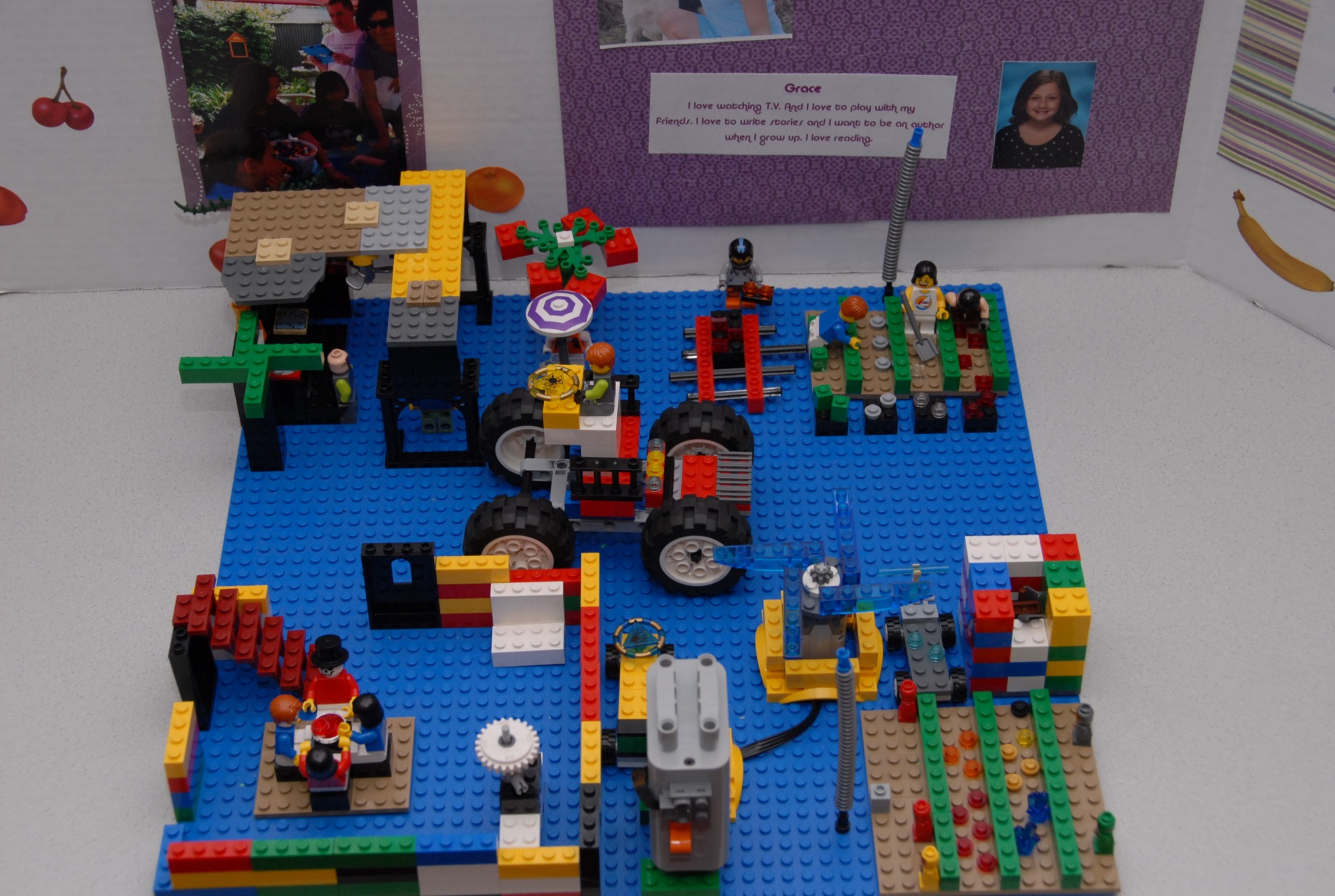 8
At least one motorized component and one Simple Machine
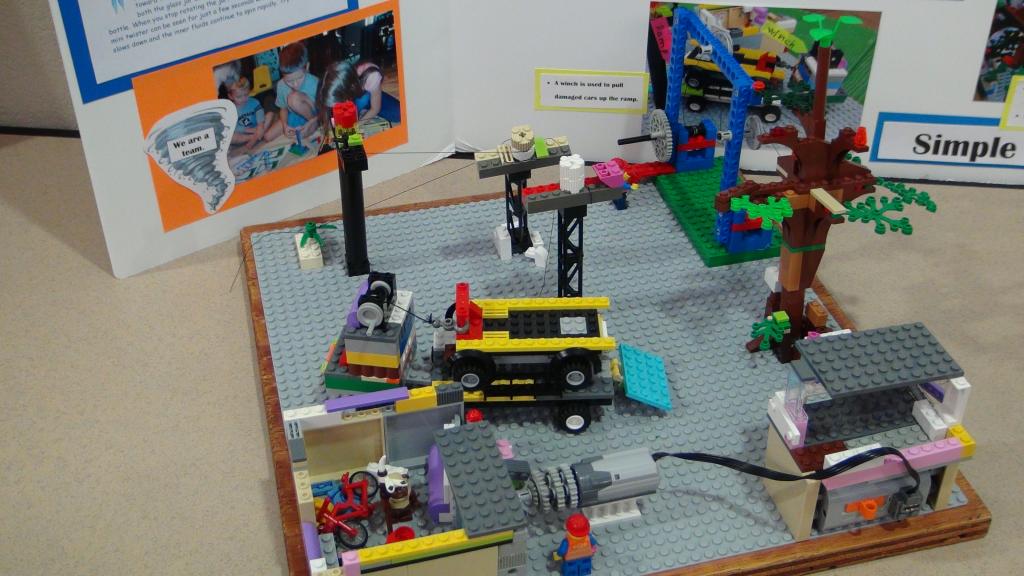 Simple Machine – wheel and axle
Simple Machine - pulley
Motorized  component
9
Show Me Poster
Includes information about:
the team 
topic specific research
the model and the motorized part
10
Show Me Poster
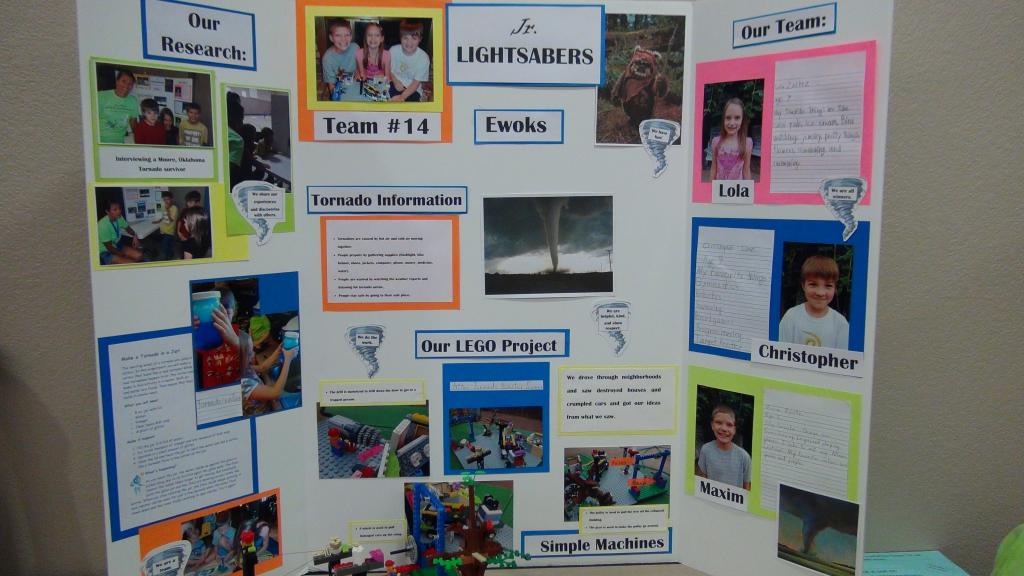 11
Jr.FLL Seasons
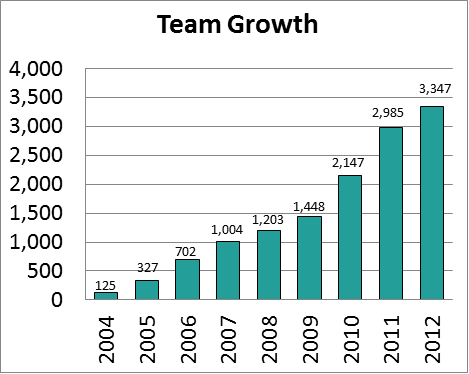 12
Jr.FLL Program
February
March
March
May
13
Let’s take a closer look at each step…..
14
1. Register Teams
Registration is open August - April 
Visit www.usfirst.org/jrfll
Click on Registration tab
Click on Register for the 2013 DISASTER BLASTER℠ season
Create a profile
You will receive a temporary team number. The permanent team number will be issued once finance has approved the registration
Keep your username and password handy, you will visit TIMS several times
15
2. Download Challenge Materials
Team Summary Page
Log in to your TIMS account
Click blue Edit/View button next to team name
Brings you to the Team Summary page
Scroll down to Challenge Materials and click View 
Documents are ready to download
Preview all documents before beginning the season
Download Materials
16
Challenge Materials
1.  Start by reading the Coaches’ Manual 
	Suggestions on organizing the team, role as a Coach, season 	schedule, helpful links

2.  Preview the Challenge Pack
	A guide that can be used for every season. It contains 12 main 	sessions and 4 drop-in sessions if your team has extra time.  	Bring your team through 4 phases: Think About It, Learn About 	It, Build It, Share It. Aligned with Challenge Document

3.  Read through the DISASTER BLASTER℠ Challenge Document       
     with the team 
	Explains Challenge theme, aligned to Challenge Pack, contains 	questions to start your thinking for your research, suggestions 	on areas to focus your building and presentation

4.  Browse the Coaches’ Resources
	Contains websites, books, and vocabulary words to begin your 	research
17
Prepare Team Materials
Jr.FLL Base Kit
Jr.FLL Robotics Kit
Jr.FLL Guide to Building and More
2 Simple Machines sets
884 LEGO bricks
LEGO Power Battery Box
LEGO Power Functions Motor
6 BuildToExpress mini-kits
XL Base Plate
WeDo Software Activity Pack
WeDo Construction set (150+ pieces)
WeDo Software v.1.2
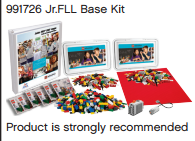 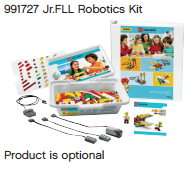 18
3. Begin the Season
Be sure to arrange a space for your team to meet (library, classroom, team member’s house)
Decide your meeting time and how often – communicate this to parents 
Usual Schedule – 6-8 weeks, once or twice a week, meetings 1 – 2 hours
Keep meetings fun and kids busy
Find safe storage for unfinished LEGO models
Coach is there to guide children through the process, children do the work
Follow the Core Values throughout the season
Most important – Have Fun!
19
4. Attend an Expo
Season is complete – now what?
An Expo is an opportunity for teams to showcase what they learned with other teams and Reviewers
Children will explain their model and Show Me poster, their research, and anything else they want to share about their experience
Follow the steps in the Share It section of the Challenge Pack 
Session 2 – Prepare and Practice a Presentation for a Jr.FLL Expo
Volunteer Reviewers will ask questions about the team’s display and Model
Meant to be a fun community event
All team members receive a participation award
20
Optional: Online Showcase
Upload team research, photos, LEGO Model, and Show Me poster to the Online Showcase

http://jrfllshowcase.usfirst.org/ 

This is a virtual Expo experience for others to view from around the world

We encourage you to take a look at other teams’ profile pages, trade virtual stickers and share what your library teams have accomplished
21
Resources
FIRST Documents
LEGO Resources
Coaches’ Manual  
organizing the team, season schedule, additional resources

Challenge Pack  
guide with lessons for team meetings

Challenge Document 
specific Challenge topic 

Coaches’ Resources 
websites, books, vocabulary words
Jr.FLL Base Kit
Jr.FLL Guide to Building and More – three-ring binder with building practice models, Simple Machines information and BuildToExpress lessons

Jr.FLL Robotics Kit
WeDo Software – user-friendly programming capabilities, practice examples with motorized component
WeDo Activity Pack – building instructions and programming examples
22
Websites
www.usfirst.org/jrfll 
US website, registration link, coaches’ resources, Jr.FLL information
https://my.usfirst.org/jr.fll/tims/test/site.lasso (Team Information Management System – TIMS) – register, download challenge materials, links
http://www.juniorfirstlegoleague.org/ 
Global website with Jr.FLL program information
http://jrfllshowcase.usfirst.org/ 
Online Showcase – virtual Expo
http://www.legoeducation.us/ 
Kit information, building instructions, product videos
http://www.youtube.com/jrfllglobal
Jr.FLL YouTube Channel, videos about the program and LEGO products
23
Support
Need more help?

Email Lindsay Frazier at lfrazier@usfirst.org with additional questions
24
THANK YOU for supporting Jr.FLL!!!!
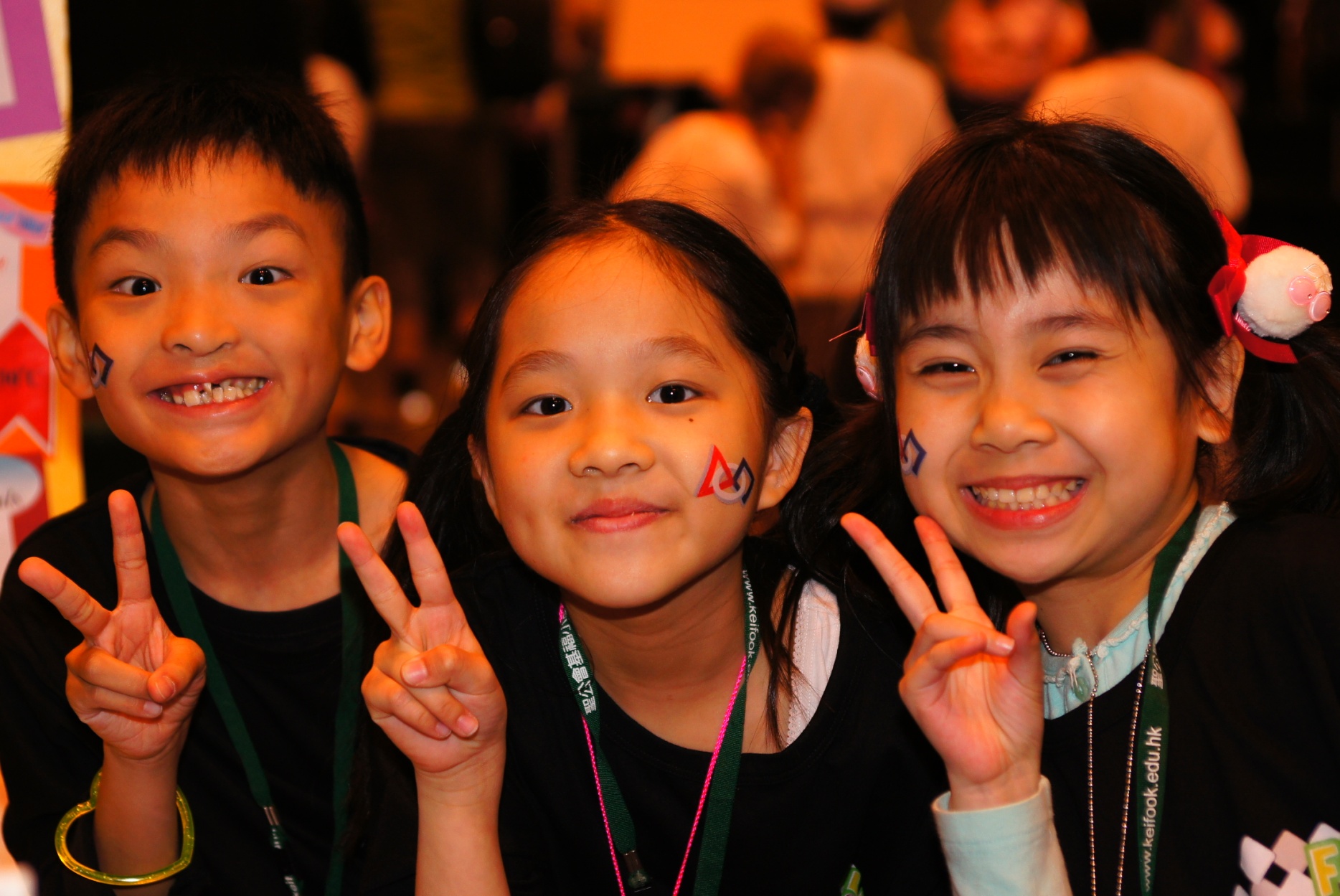 25